Слайдовое сопровождение к итоговому логопедическому занятию «Путешествие в страну Правильной речи»
Выполнила учитель-логопед 
Центра ППМСП
Кику Светлана Алексеевна
г. Галич, 
2016 год
Путешествие в страну Правильной речи
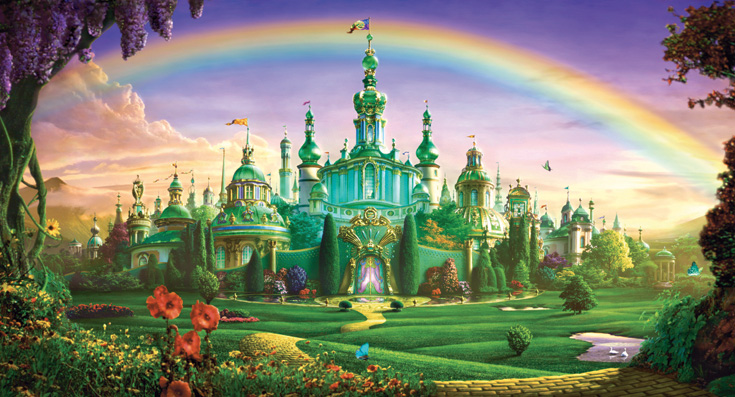 станция «Артикуляция»
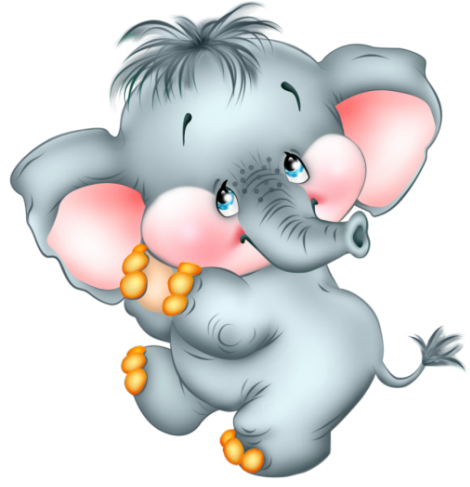 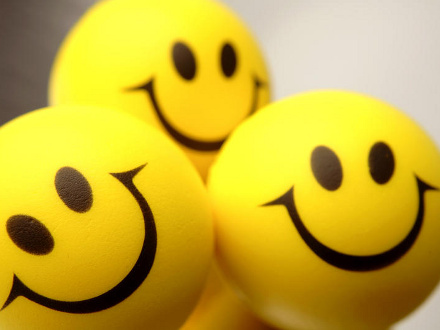 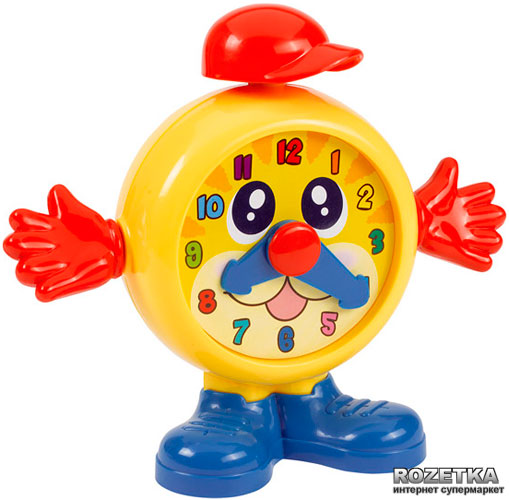 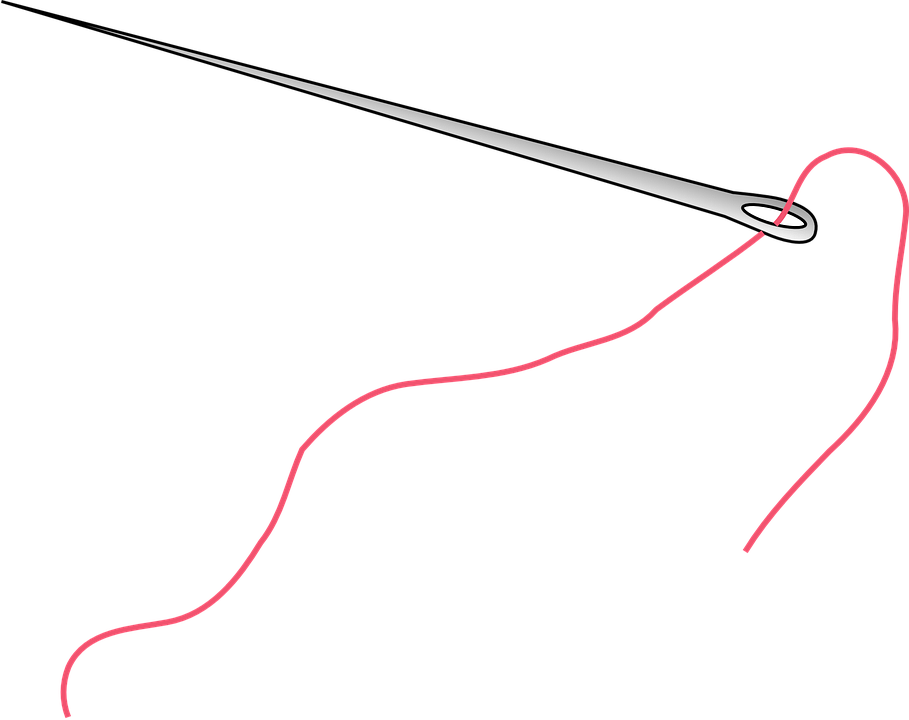 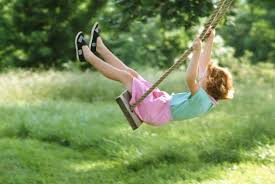 станция «Потерянные звуки»
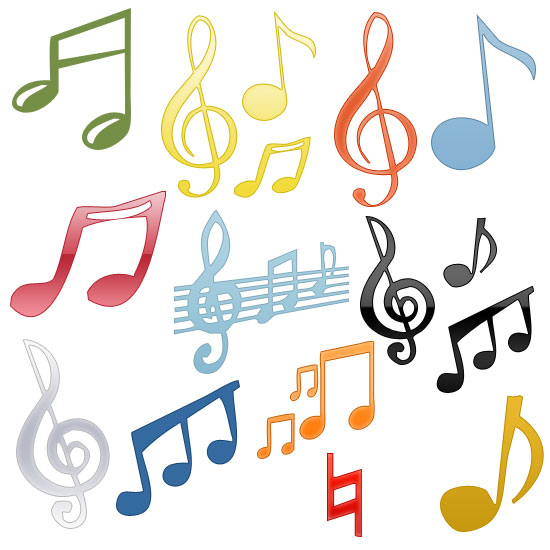 станция «Дружные ребята»
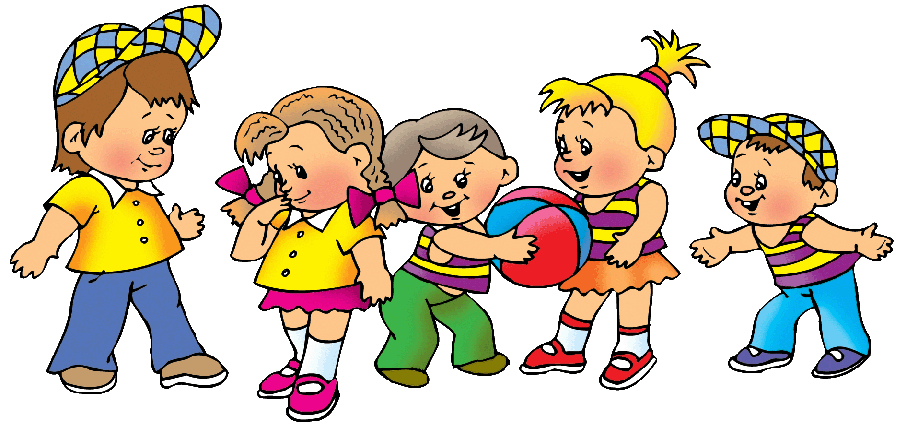 станция «Цепочка»
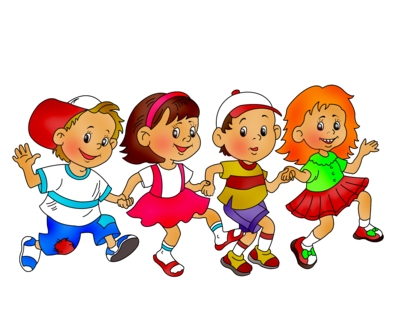 станция «Поэтическая»
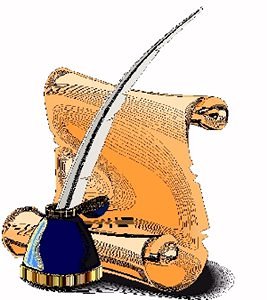 станция «Загадкино»
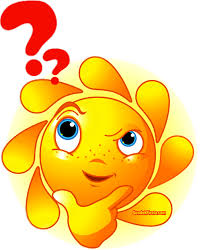 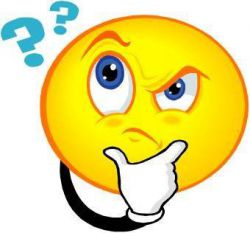 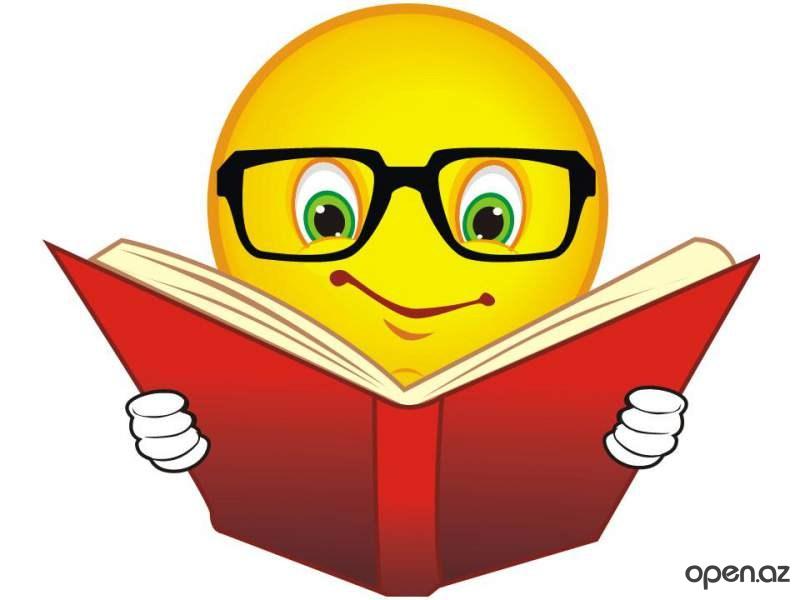 станция «Поперечная»
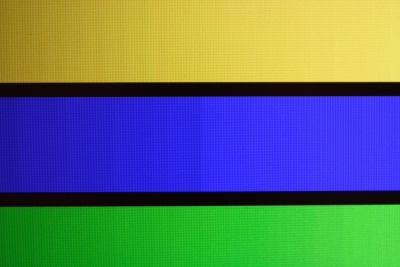 Станция «Ласковая»
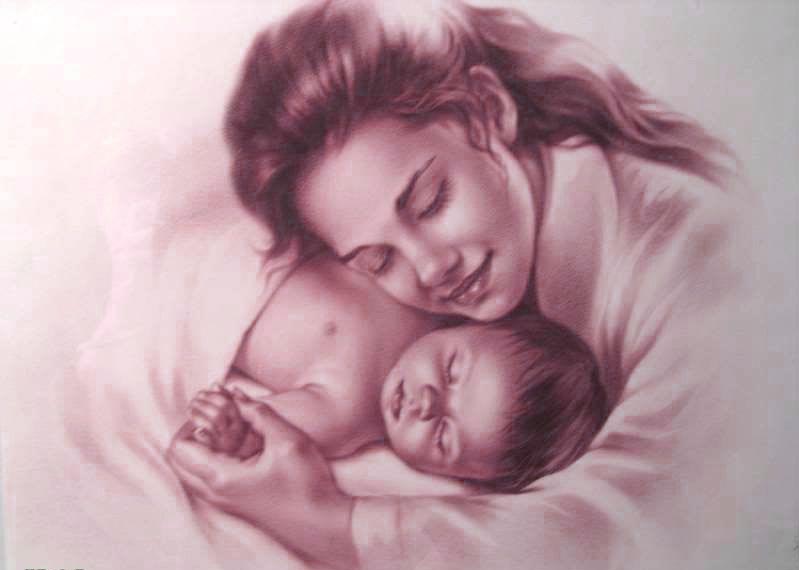 станция «Выразительная»
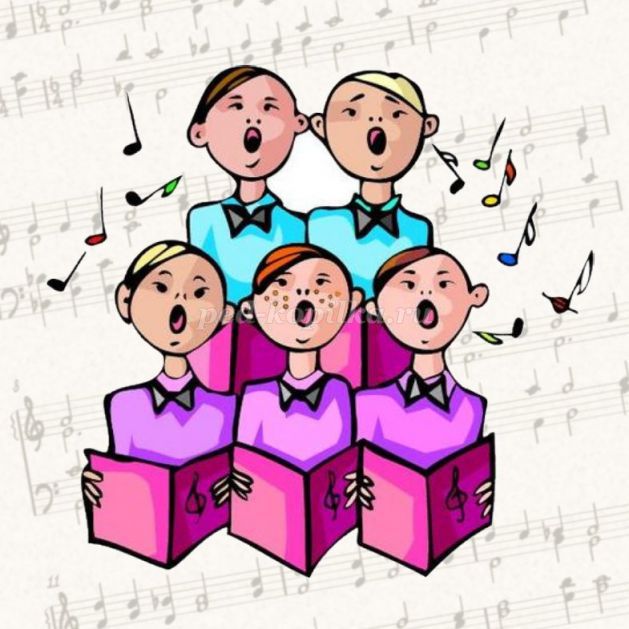 станция «Скороговорочная»
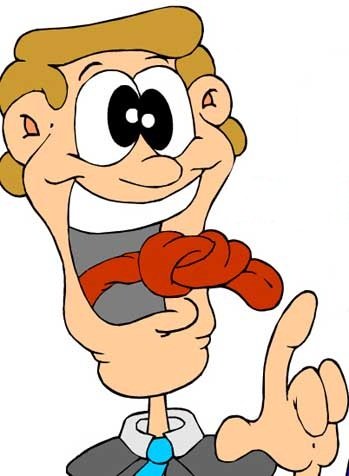